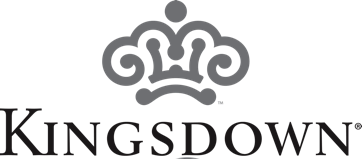 LEGACY
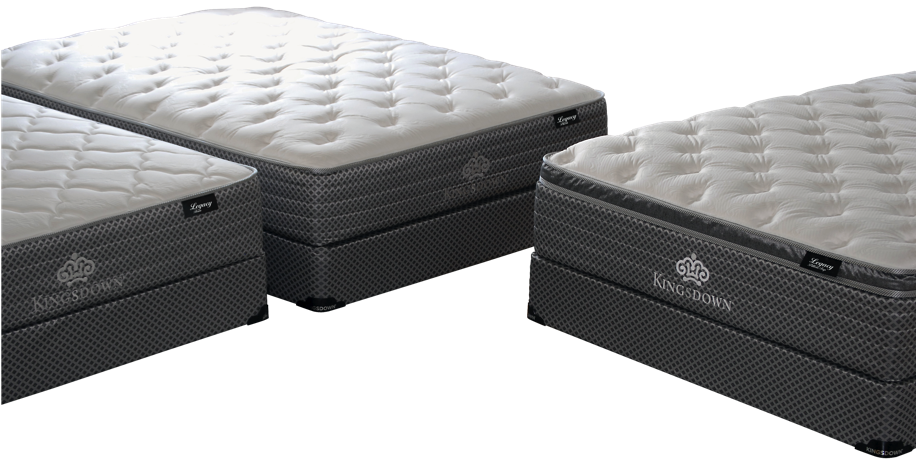 HEIGHT: 15.5”

QUILT
.7 oz FR Fiber
1 ¼” Quilting Poly
1 oz Conjugate Fiber

PILLOW TOP
1 ½” Conv. Support Foam
1 ½” Conv. SuperSoft Foam

UNIT
1” Firm Kingsfoam
3/8” CHILLY WAVE™ 
Memory Foam
Lumbar Support Band
¾” Foam
Versare Layer
InnerSpring Coil Unit
	360 Twin
	520 Full
	630 Queen
	798 King
Versare Layer
¾” Base Foam
¾” Base Foam

Edge Support
Full Body Surround® 

Box Spring
Wood

WARRANTY
10 Years
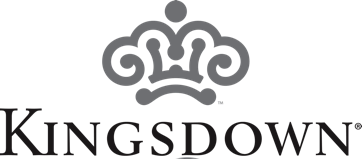 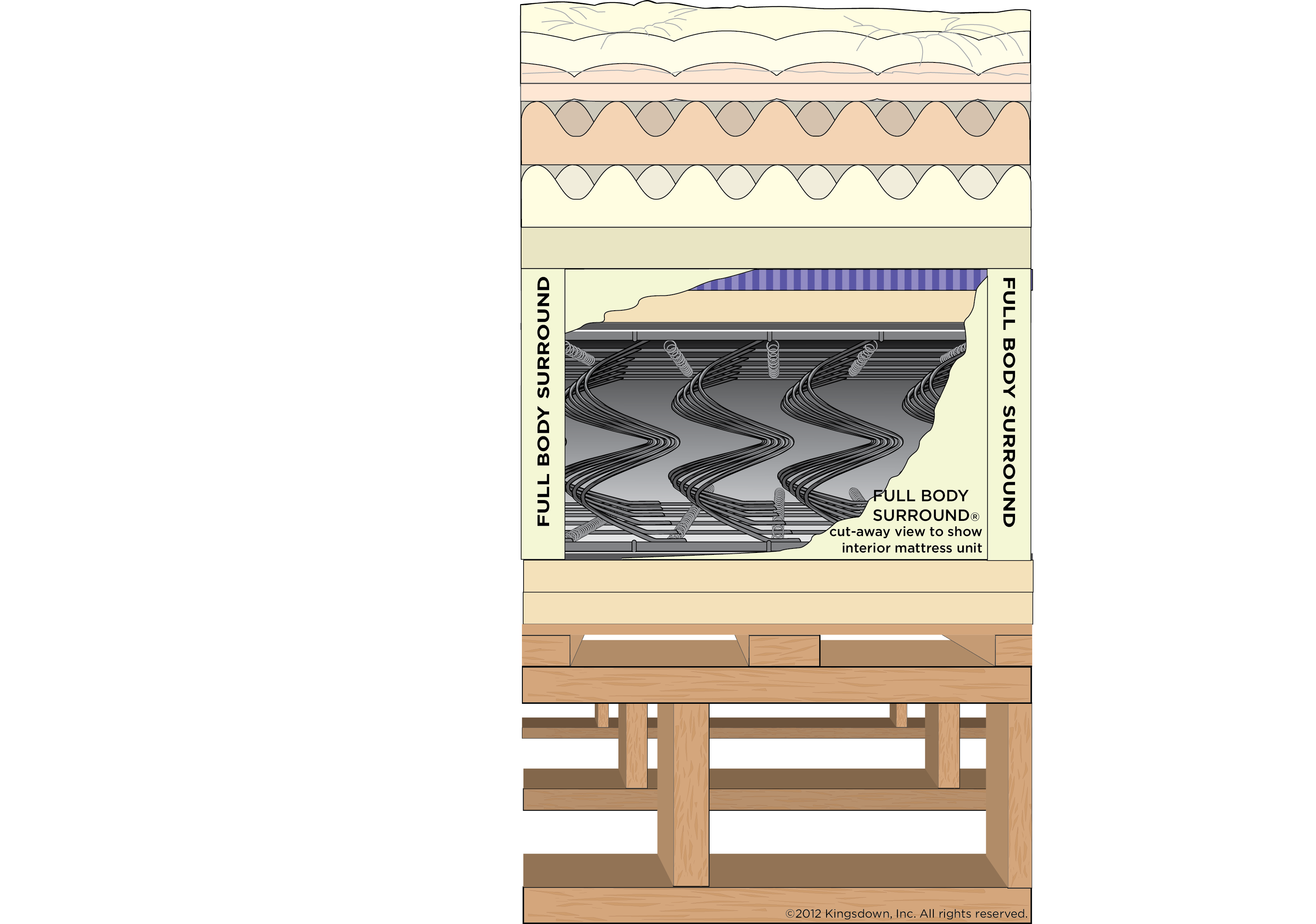 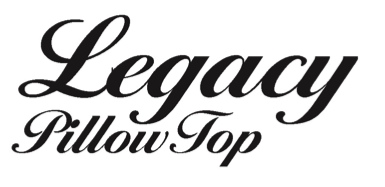 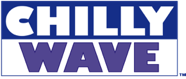 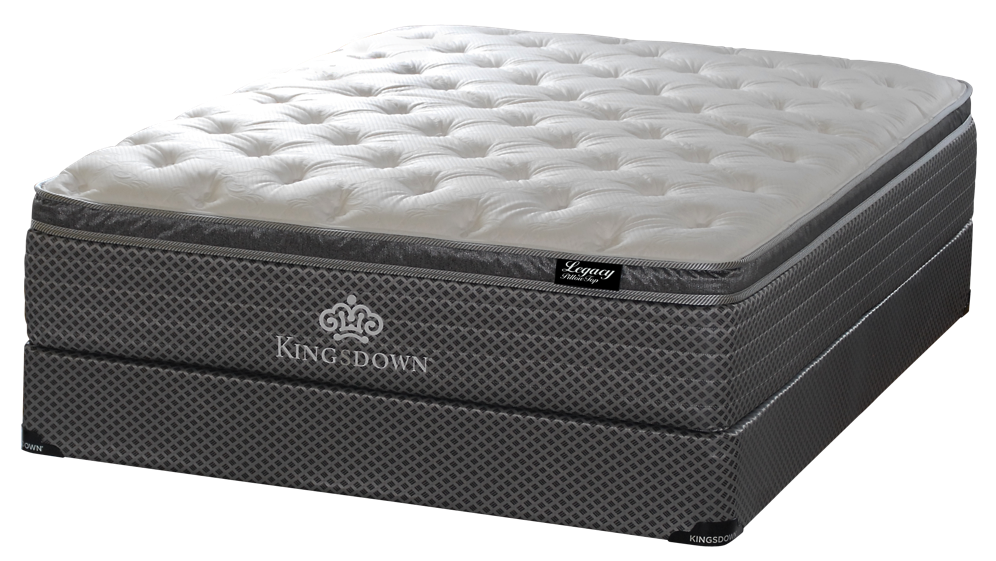 HEIGHT: 13”

QUILT
.7 oz FR Fiber
1 ¼” Quilting Poly
1 oz Conjugate Fiber

UNIT
1 ½” Conv. Support Foam
1” SuperSoft Foam
3/8” CHILLY WAVE™ 
Memory Foam
Lumbar Support Band
¾” Foam
Versare Layer
InnerSpring Coil Unit
	360 Twin
	520 Full
	630 Queen
	798 King
Versare Layer
¾” Base Foam

Edge Support
Full Body Surround® 

Box Spring
Wood

WARRANTY
10 Years
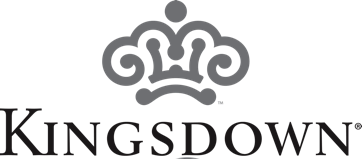 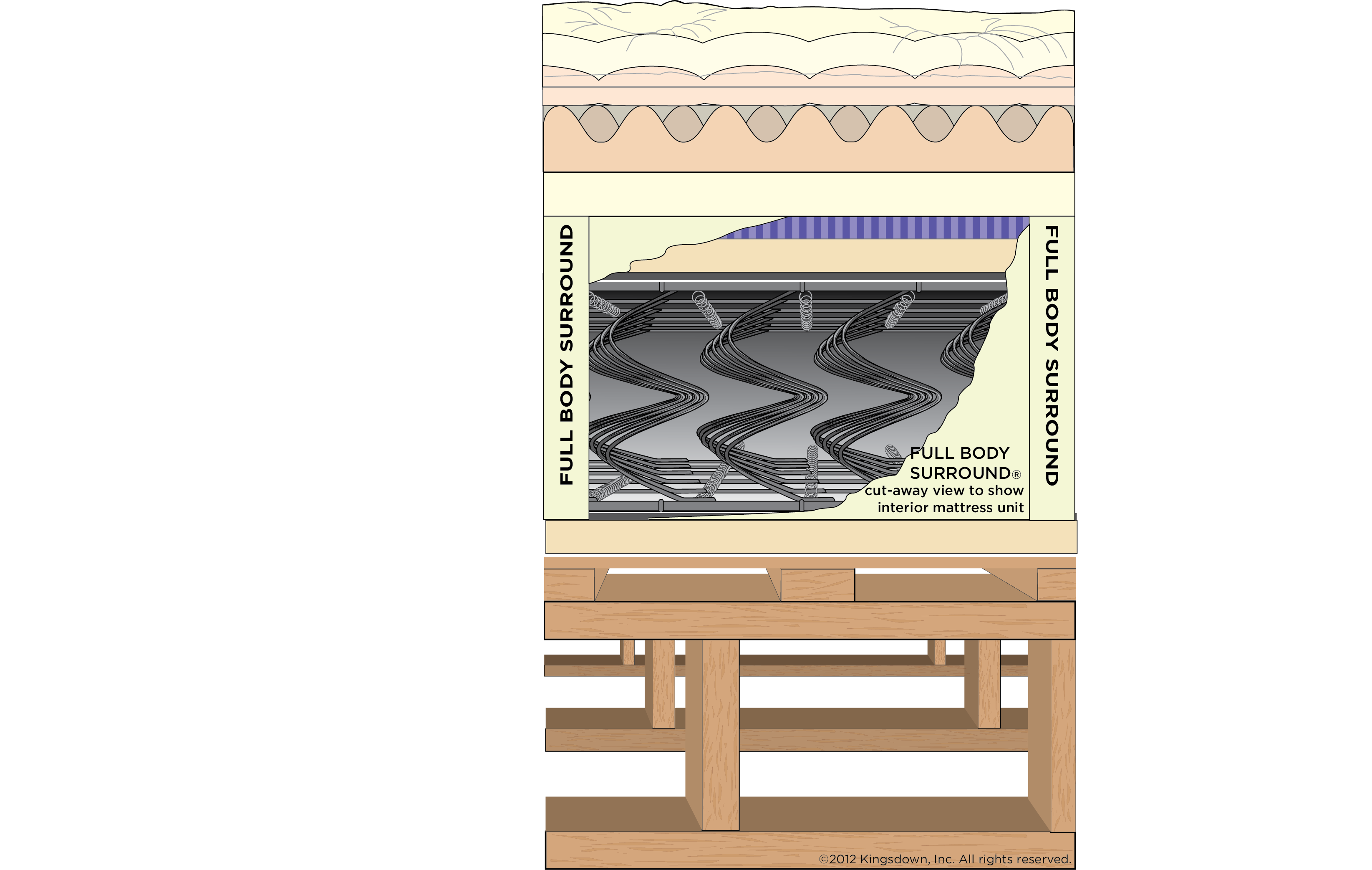 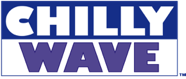 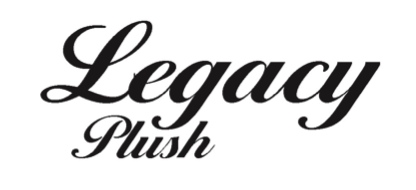 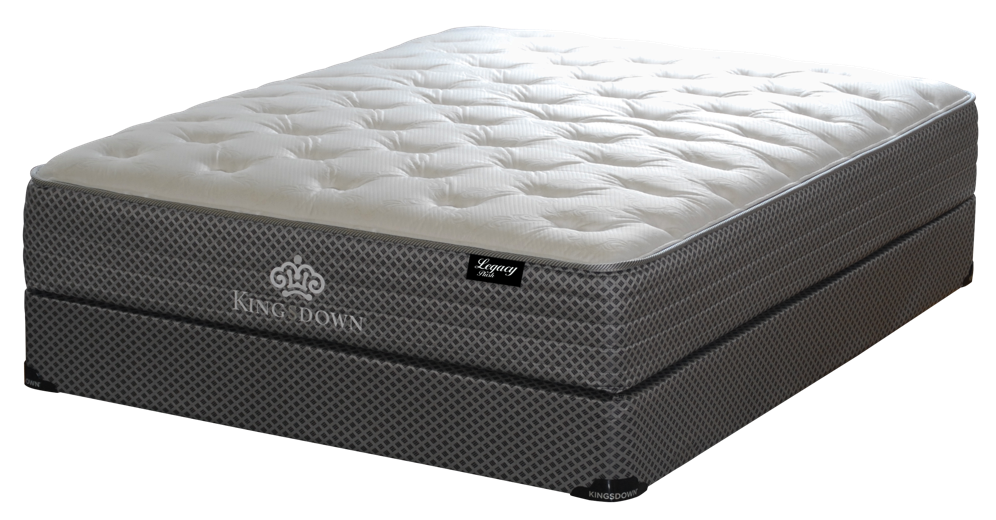 HEIGHT: 13”

QUILT
.7 oz FR Fiber
7/16” Quilting Poly
7/16” Quilting Poly

UNIT
1 ½” Conv. Firm Kingsfoam
1” Firm Kingsfoam
3/8” CHILLY WAVE™ 
Memory Foam
Lumbar Support Band
¾” Foam
Versare Layer
InnerSpring Coil Unit
	360 Twin
	520 Full
	630 Queen
	798 King
Versare Layer
¾” Base Foam

Edge Support
Full Body Surround® 

Box Spring
Wood

WARRANTY
10 Years
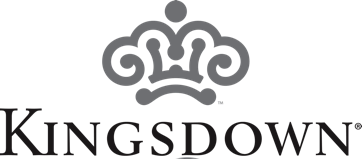 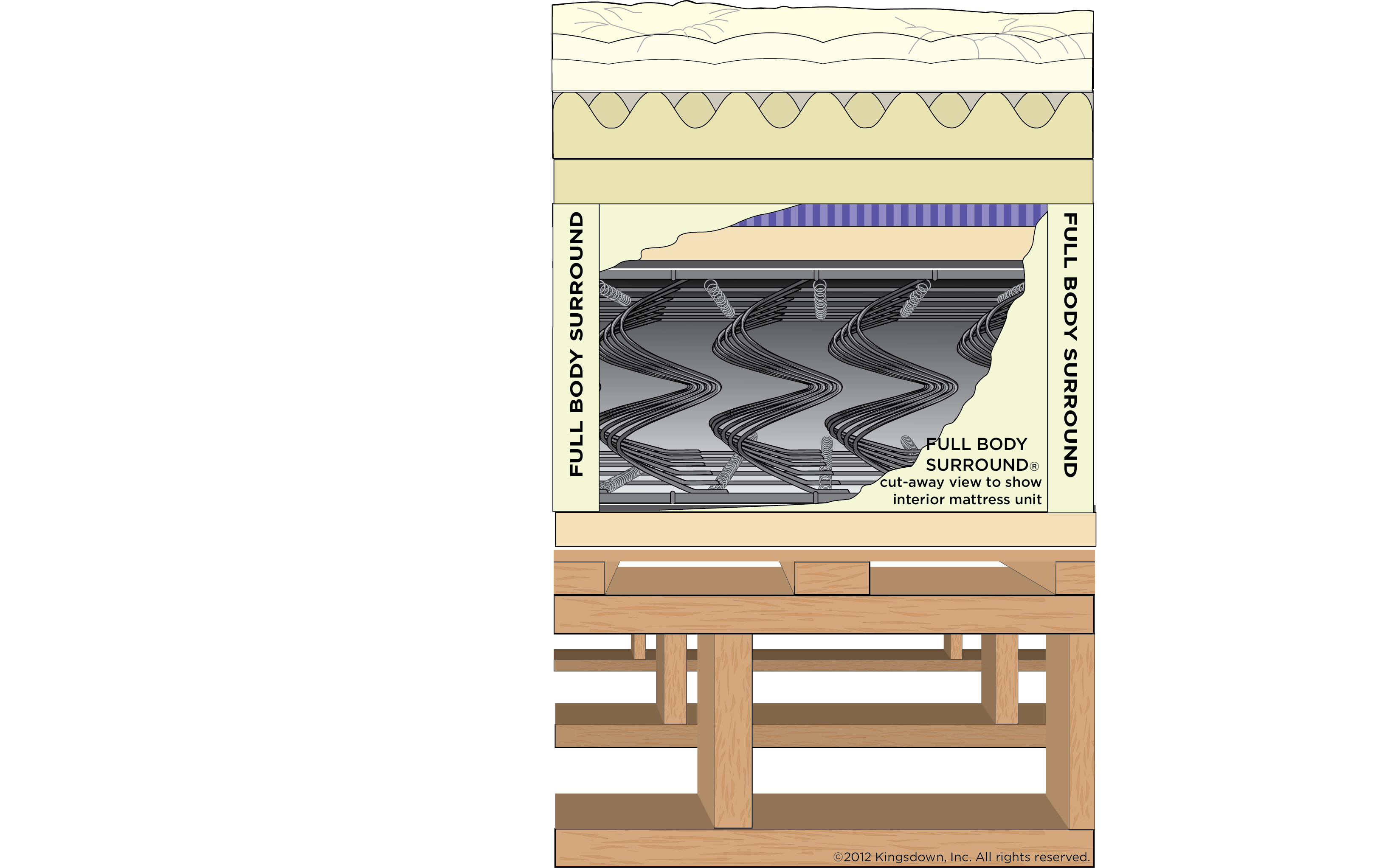 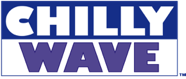 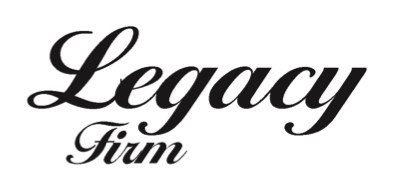 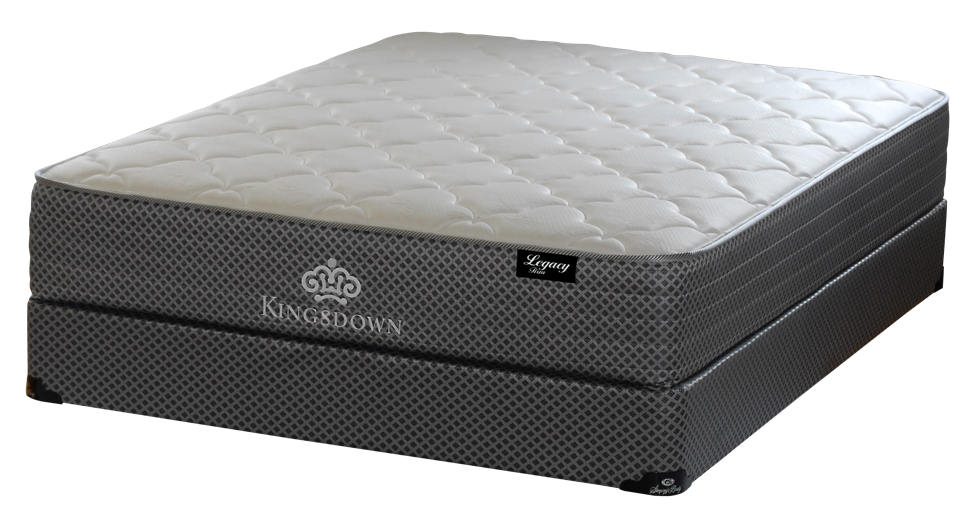